Методический инструментарий электронных ресурсов для организации креативной деятельности в предметной области «Технология»


Григорьева Галина Васильевна
Учитель технологии и ИЗО
МБОУ «Центр образования № 58 «Поколение будущего»», г. Тула
В современном, быстро меняющемся мире востребован человек творческий, интеллектуально развитый, умеющий учиться, гибко адаптироваться к постоянно меняющимся жизненным ситуациям, способный применять полученные знания на практике, искать пути рационального и нестандартного разрешения, возникающих проблем.
Акцент на развитие креативных способностей обучающихся, то есть на индивидуализацию их образования с учетом интересов и склонностей к творческой деятельности
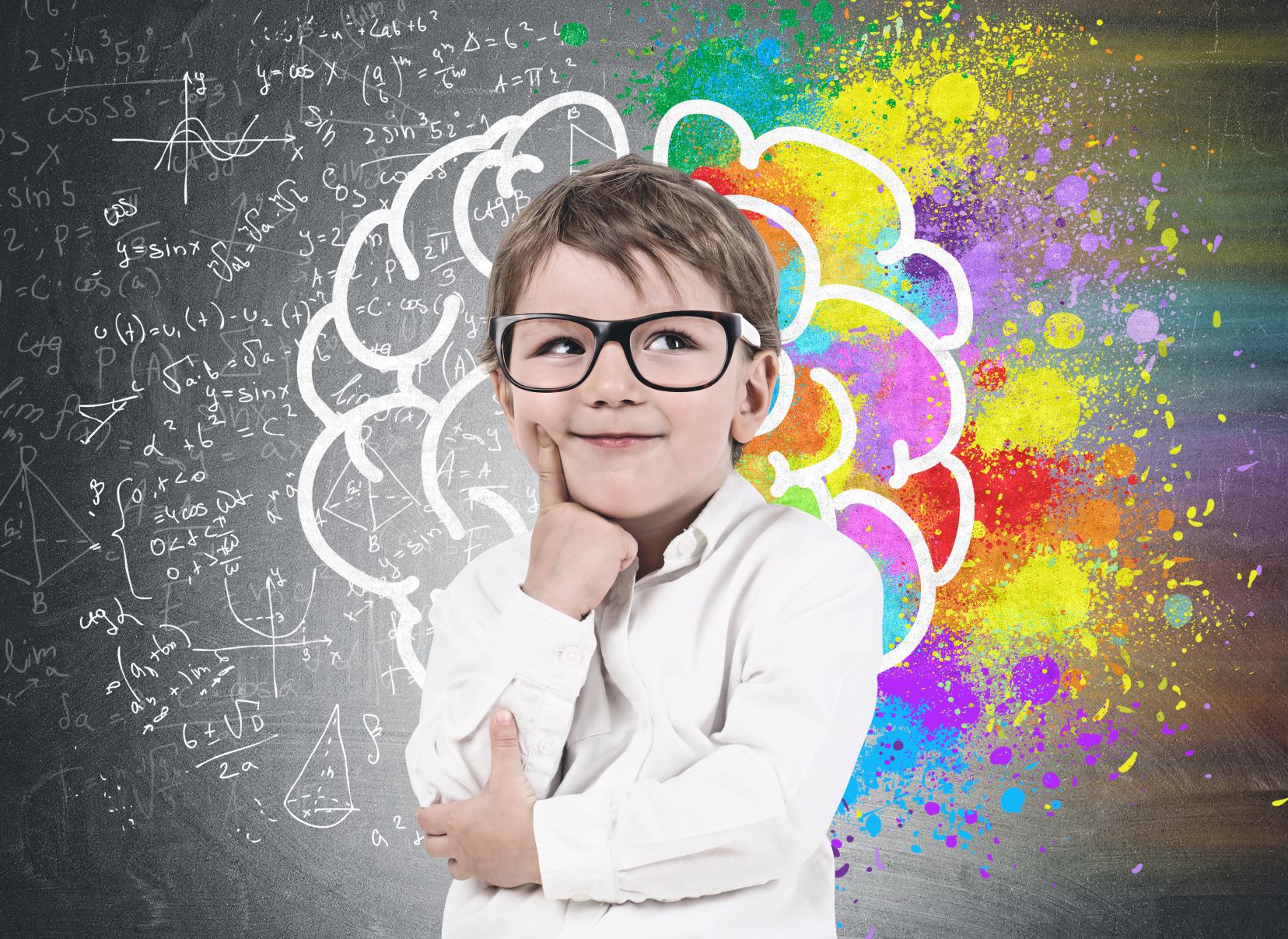 Творческая личность
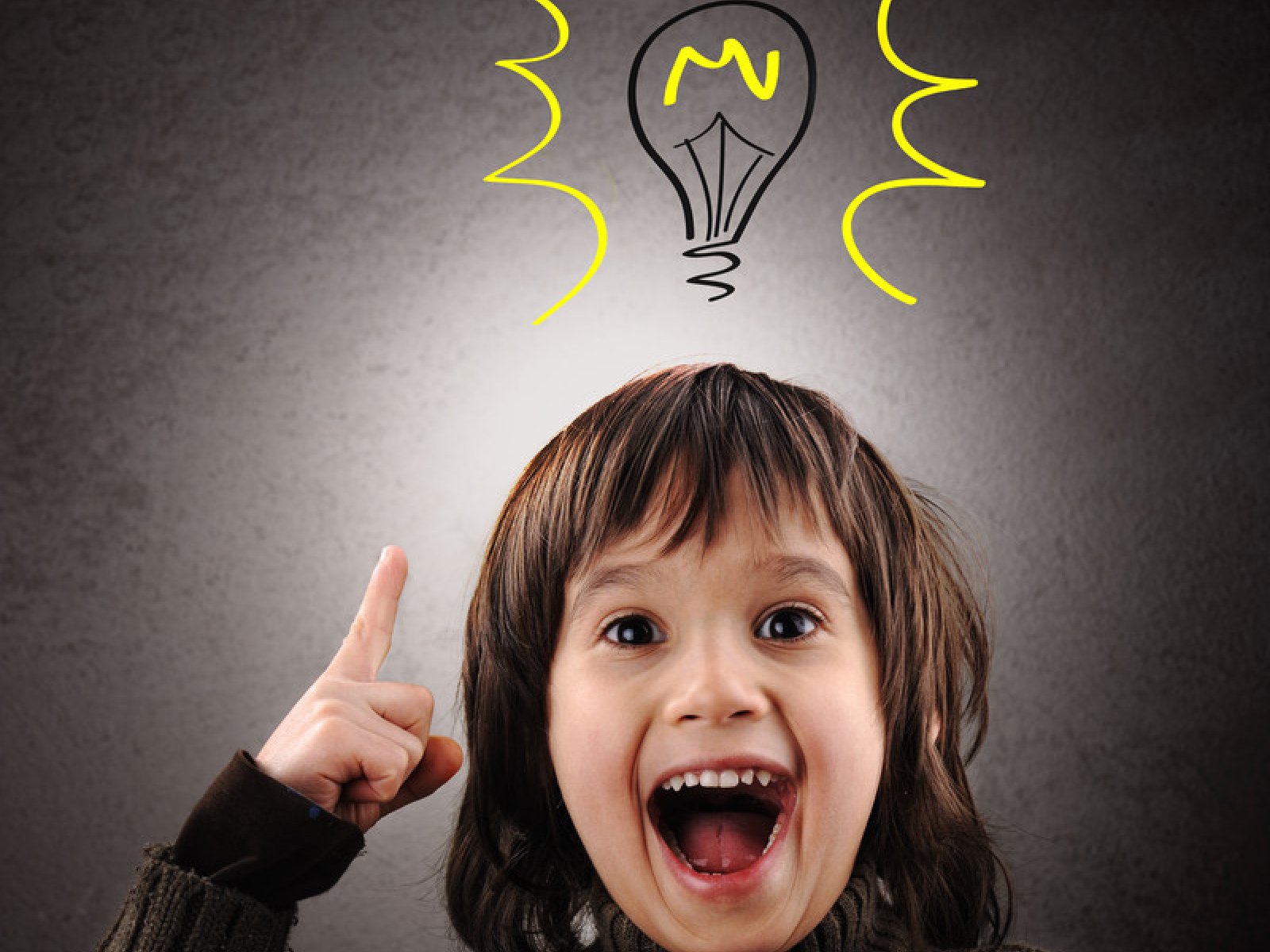 Проектная деятельность
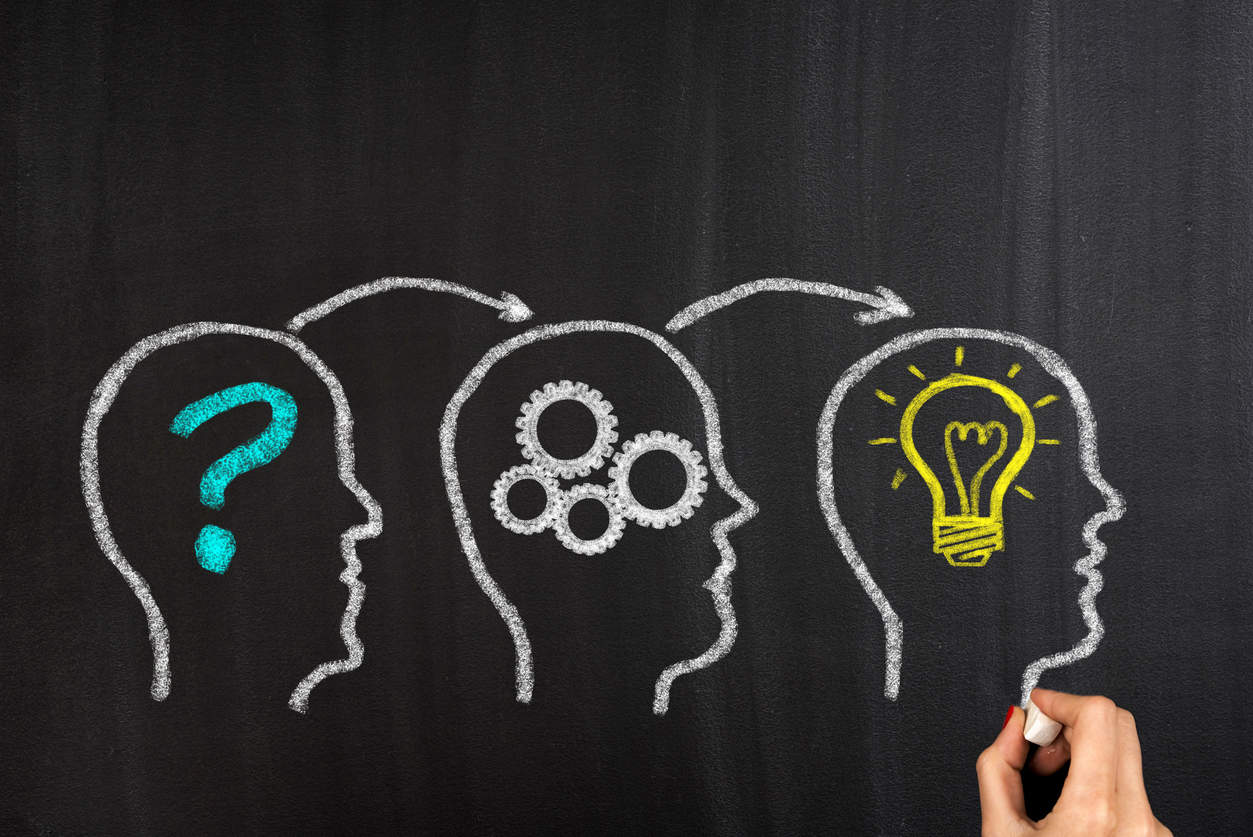 Для развития креативности у обучающихся  нужно
-внедрять методы обучения креативности;
-создавать благоприятные условия для развития	креативных качеств;
-развивать мотивацию на создание креативных продуктов в ходе учебного процесса;
-контролировать развитие опыта креативной деятельности.
Деятельность
- обучение в сотрудничестве – обучение в группах, выполнение командно-игровой деятельности (диалог, ролевая игра, коллективное творческое дело, презентация…);
-личностное ориентирование и дифференцированное обучение;
-проектирование и межпредметная интеграция;
  - здоровьесберегающие технологии - направленность на потребность здорового образа жизни.
Google Формы
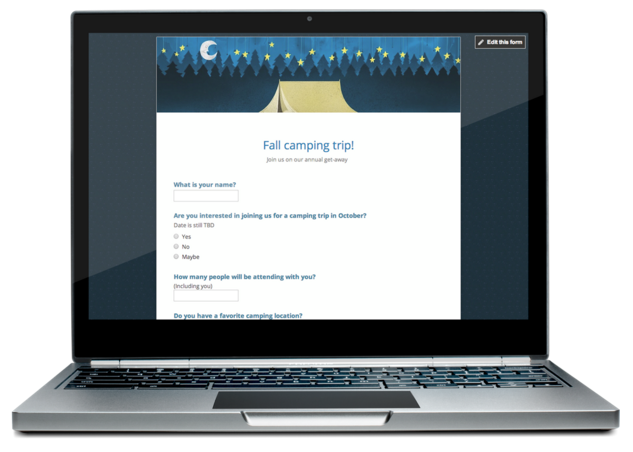 Гугл формы- это инструмент создания электронных анкет, опросных листов, с возможностями совместного редактирования, адресной рассылки.
Видеоролик «Возможности GOOGLE ФОРМЫ. Как создать тест, опрос» 
(учитель технологии Григорьева Г.В)https://youtu.be/K7q7ubayw7c
Конструкторы для создания интерактивных упражнений
Предлагаю вам посмотреть видео по разработке ребусов и загадок.
Ссылка на видео – https://youtu.be/hN98hWsmFpk
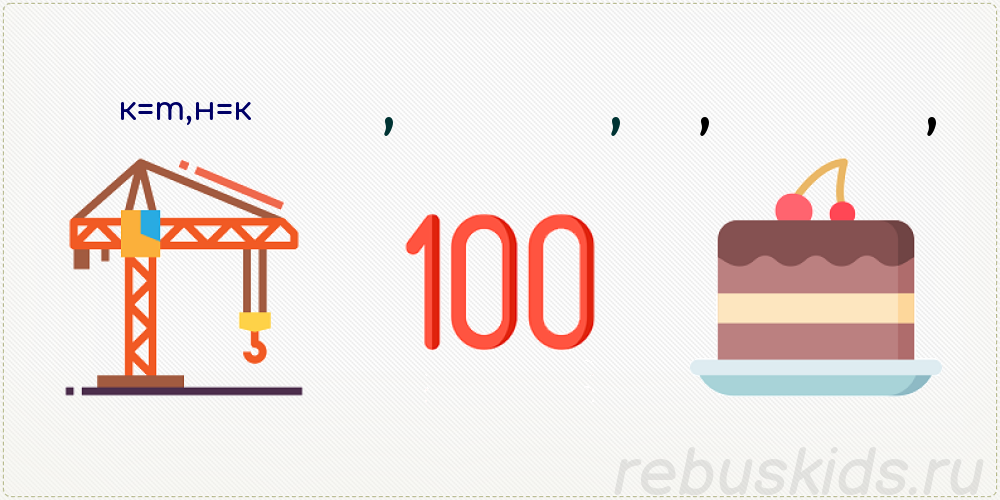 Конструкторы для создания интерактивных упражнений
Интересный сайт, который позволяет нам сделать ребусы и квесты. Называется данный сайт - КВЕСТОДЕЛ.
Ссылка на видео - https://youtu.be/PMWku2c44TQ
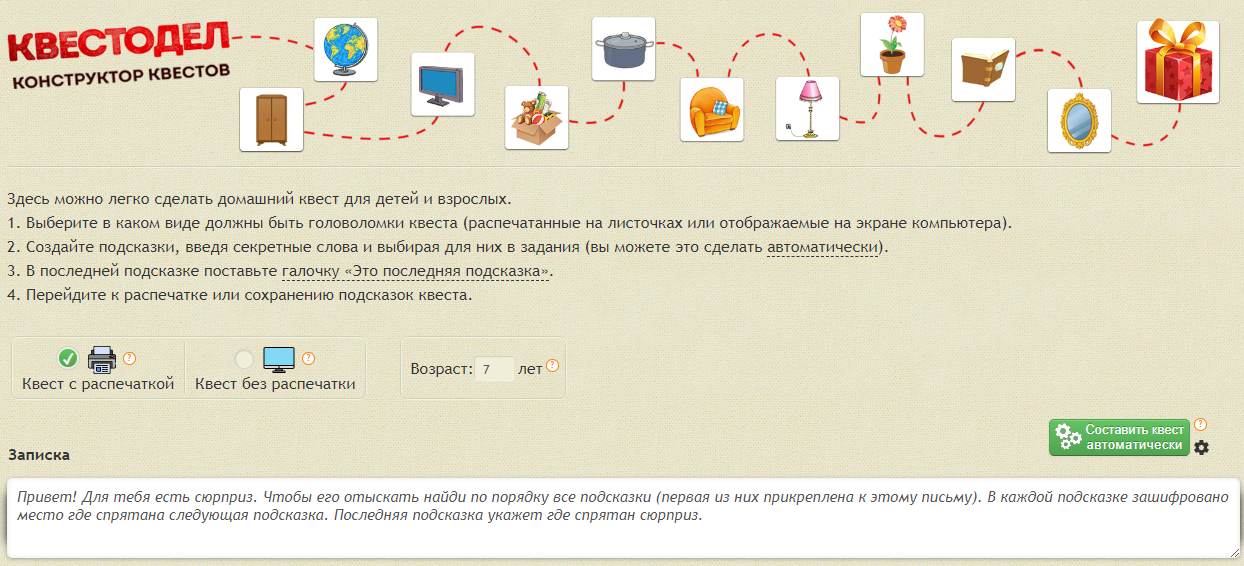 Конструкторы для создания интерактивных упражнений
Разработан КВЕСТ по технологии (5 класс) по учебнику В.М.Казакевича, раздел «Технологии механической обработки материала». 
Предлагаю вам посмотреть видео по разработке КВЕСТА.
Ссылка на видео - https://youtu.be/KiJCKKOTVDc
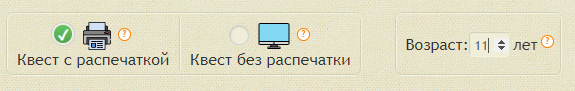 Конструкторы для создания интерактивных упражнений
«Создать кроссворд» можно с помощью российского бесплатного онлайн - сервиса паблик кроссвордов.
Предлагаю вам посмотреть видео по разработке кроссворда.
Ссылка на видео - https://youtu.be/OKGze2bJLNY
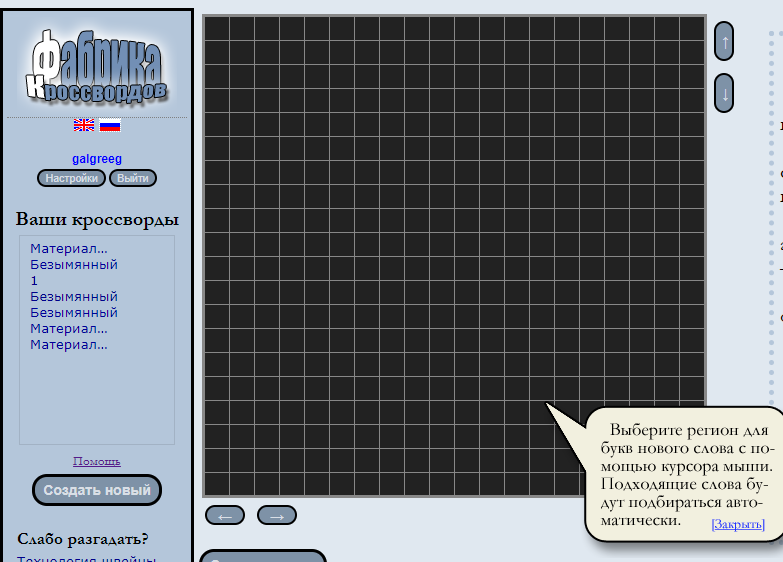 Конструкторы для создания интерактивных упражнений
Онлайн – сервис по созданию наглядного материала называется «Создание грамота, дипломов, расписания уроков, 
визиток, портфолио ученика».
Предлагаю вам посмотреть видео по разработке грамоты.
Ссылка на видео - https://youtu.be/8LW7Pt8y0EU
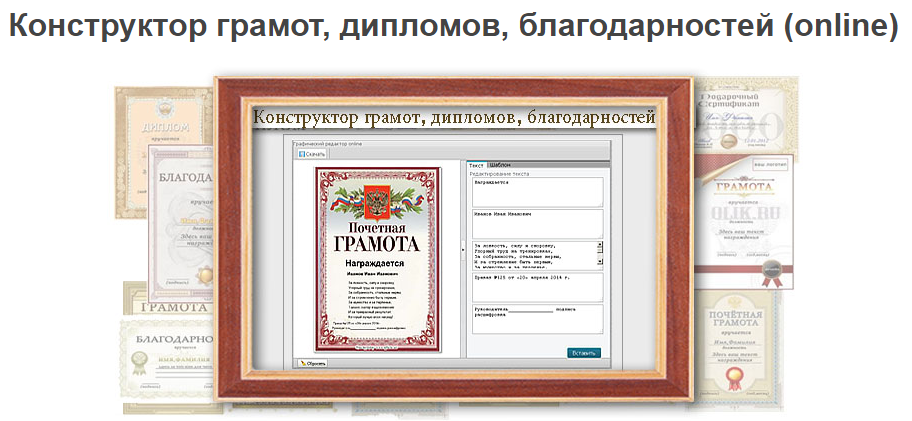 Образовательные платформы и сайты
Московская  электронная  школа
Российская электронная школа
Яндекс. Учебник
Учи.Ру
Learningsapps
http://learningapps.org
Learningapps.org - это сервис для создания интерактивных учебно-методических пособий по разным предметам.
Видеоролик «Упражнения в Learning Apps» 
(учитель технологии Григорьева Г.В)
https://youtu.be/jhsS6NxbyrI
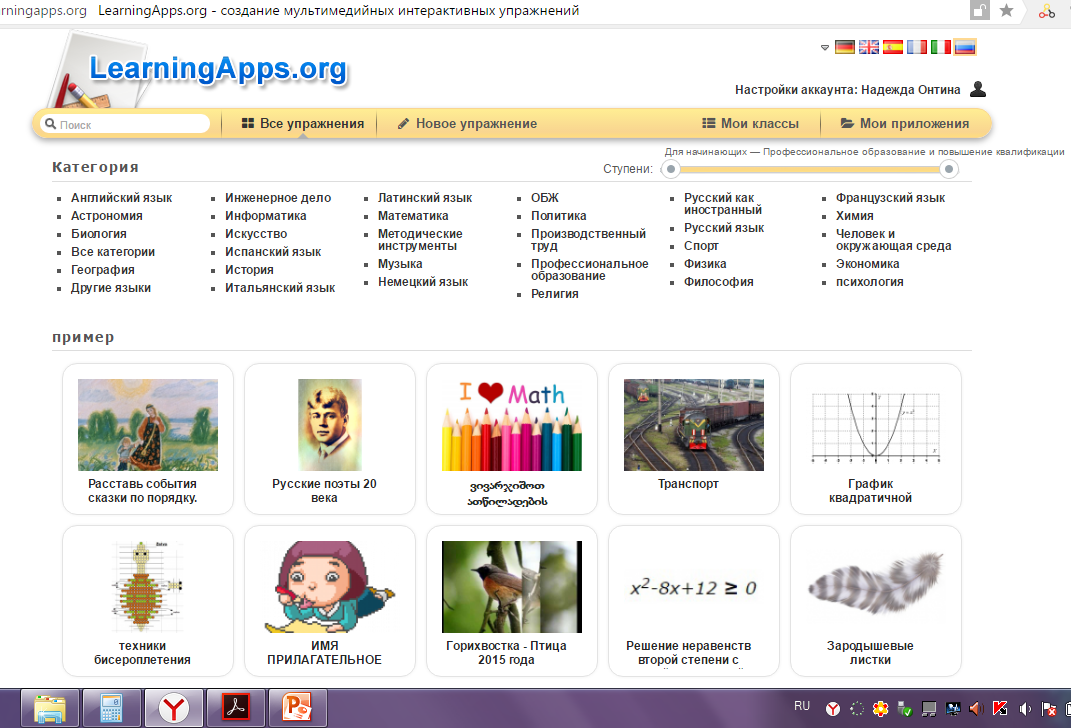 https://vk.com/club204167892
Администратор группы в контакте «Творческая мастерская» Учитель технологии Григорьева Галина Васильевна(МБОУ «Центр образования №58», г. ТУЛА)
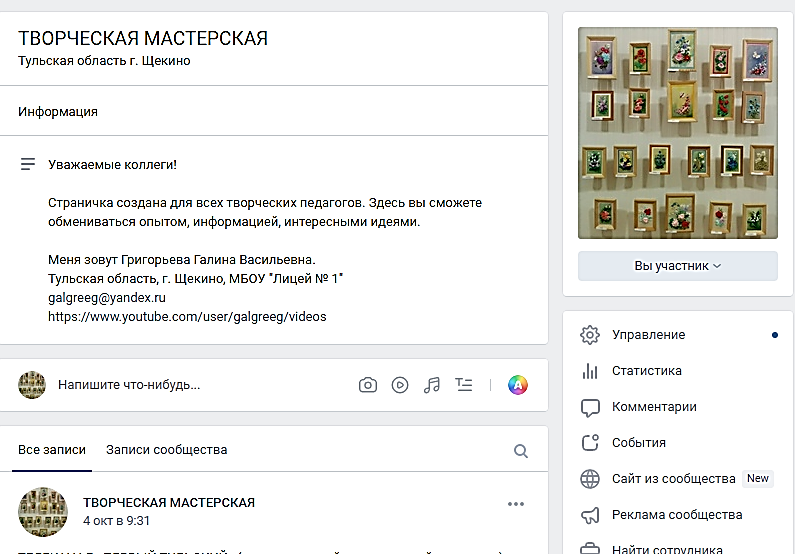 17
Спасибо за внимание!